March 2021
mmWave status in ETSI BRAN
Date: 2019-04-15
Authors:
Slide 1
Assaf Kasher, Qualcomm
March 2021
Abstract
This document discusses the status of mmWave standard1.
Slide 2
Assaf Kasher, Qualcomm
March 2021
ETSI BRAN activity in the mmWave band
Band original designated 57-66GHz, now extended to e 57-71GHz.
The group operates under the guidance of ERC Recommandation 70-03 (relating to the use of Short Range Devices)
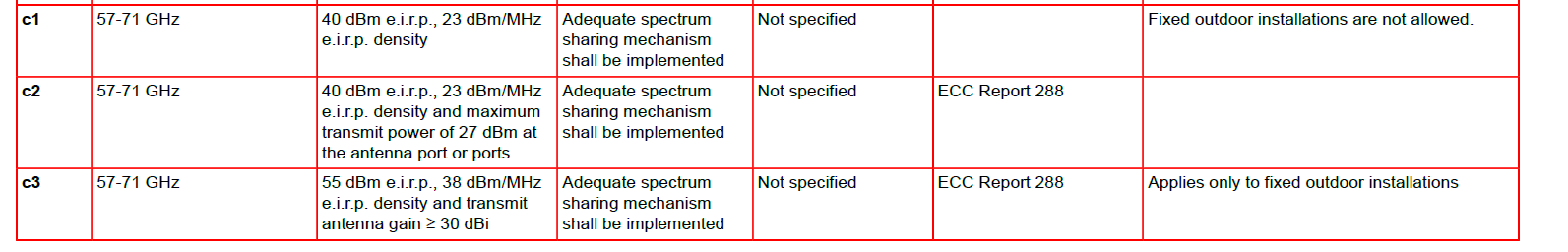 Slide 3
Assaf Kasher, Qualcomm
March 2021
ETSI BRAN standard for the band
EN 302 567 – Multiple-Gigabit/2 radio equipment operating in the 60GHz band; Harmonised Standard for access to radio spectrum
EN 303 722 – Wideband Data Transmission System (WDTS) for Fixed Network Radio Equipment in the 57-71 GHz band; Harmonised Standard for access to radio spectrum 
EN 303 753 - Wideband Data Transmission System (WDTS) for Fixed and Mobile Network Radio Equipment in the 57-71 GHz band; Harmonised Standard for access to radio spectrum
Slide 4
Assaf Kasher, Qualcomm
March 2021
EN 302 567 – status
Corresponds to mobile devices, no fixed outdorr.
Appropriate for 11ad devices
In the working for many years.
In the last stages of approval (sent to ENAP)
Coexistence Mechanism: LBT
Slide 5
Assaf Kasher, Qualcomm
March 2021
EN 303 722
Fixed outdoor access
Appropriate for TDD access in 802.11ay
 discussion for about 2 years – about to be set to EC consultant
Channel Sharing Mechanism: 
Automatic Transmit Power Control
Automatic Link Adaptation
Do we want to act?
Slide 6
Assaf Kasher, Qualcomm
March 2021
EN 303 753
Fixed and Mobile devices 
In the early stages of development
Coexistence Mechanisms: not defined yet
Narrow Beams
Aren’t necessary (?)
Slide 7
Assaf Kasher, Qualcomm
March 2021
References
Slide 8
Assaf Kasher, Qualcomm